소속/학번
이름
에도시대의 경제
일본어일본학과 21*02*53
유*수
2
3
1
4
5
목차
조닌의 시대
겐로쿠 호황
농업과 금융의 발달
경제 성장 시대
막부의 제정 악화
경제 성장 시대
Chapter 1
Chapter 2
Chapter 3
Chapter 4
Chapter 5
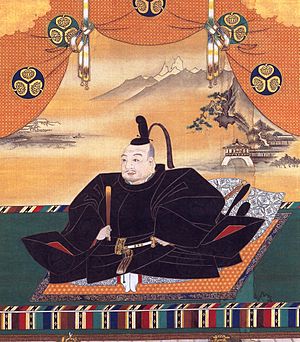 센고쿠 시대, 아즈치 모모야마 시대까지 긴 성장을 계속해왔던 경제가 폭발적으로 발전
→고도성장시대가 시작
도쿠가와 이에야스 徳川家康
겐로쿠 호황
Chapter 1
Chapter 2
Chapter 3
Chapter 4
Chapter 5
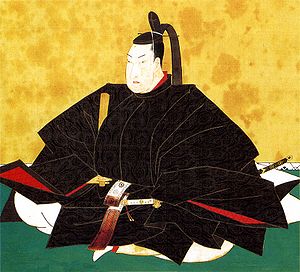 겐로쿠 시대
일본 에도[江戶]시대 중기에 5대쇼군[五代將軍] 도쿠가와 쓰나요시[德川綱吉]가 다스린 시기(1688∼1704)
도쿠가와 쓰나요시 徳川綱吉
겐로쿠 호황
Chapter 1
Chapter 2
Chapter 3
Chapter 4
Chapter 5
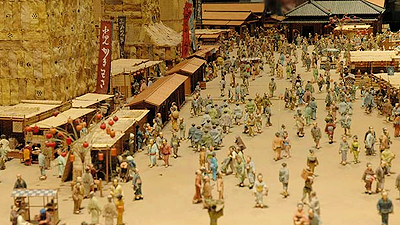 17세기 후반 겐로쿠 시대(1688∼1704)는 일본 역사상 최고의 호황기로 불리는 시기로, 상공업자가 무사를 제치고 사회적 중심으로 부상하던 시기였다.
농업의 발달
Chapter 1
Chapter 2
Chapter 3
Chapter 4
Chapter 5
경지면적
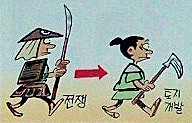 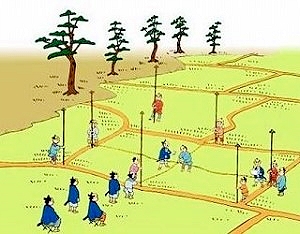 17세기 초 164만 정보
약 두배 증가
18세기 초 297만 정보
전쟁에 투입된 병력
▲ 토지조사
↓
농부
농업의 발달
Chapter 1
Chapter 2
Chapter 3
Chapter 4
Chapter 5
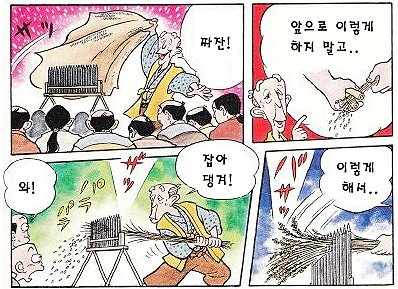 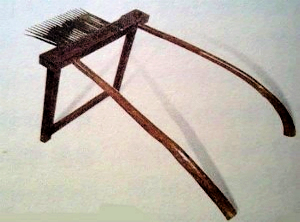 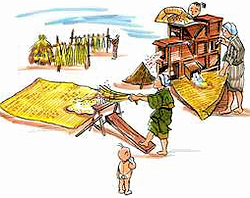 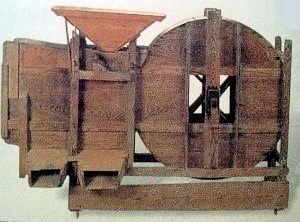 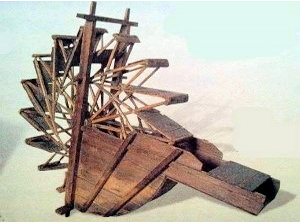 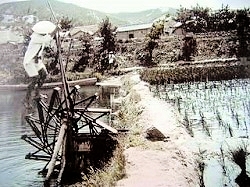 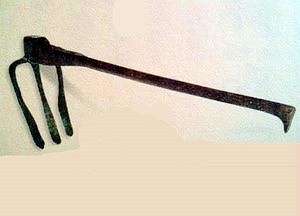 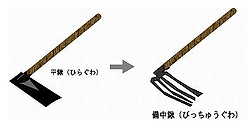 ⓛ 빗추괭이
② 나락 훑기
③ 풍구
④ 답차
농업의 발달
Chapter 1
Chapter 2
Chapter 3
Chapter 4
Chapter 5
어업
임업
광산업
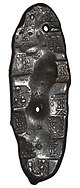 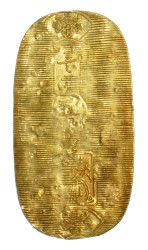 금융의 발달
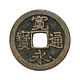 Chapter 1
Chapter 2
Chapter 3
Chapter 4
Chapter 5
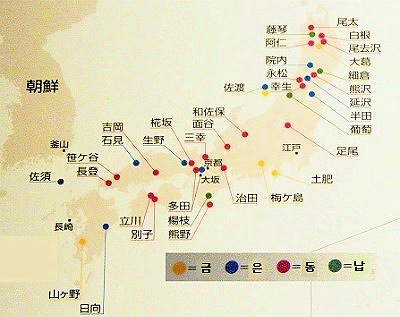 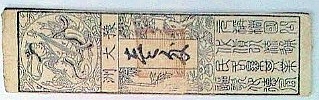 금화
은화
전화(동전)
▲ 에도시대의 주요 광산
번찰
조닌의 시대
Chapter 1
Chapter 2
Chapter 3
Chapter 4
Chapter 5
일본의 조닌 계층에 관한 동영상
http://clipbank.ebs.co.kr/clip/view?inflowType=110&clipId=VOD_20120118_00240&reqId=100809&reqSvcUrl=http://www.ebsi.co.kr
조닌의 시대
Chapter 1
Chapter 2
Chapter 3
Chapter 4
Chapter 5
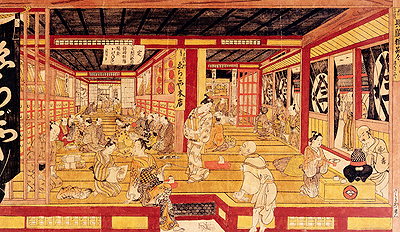 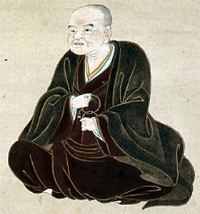 미쓰이 포목점
미쓰이 타카토시(三井高利)
조닌의 시대
Chapter 1
Chapter 2
Chapter 3
Chapter 4
Chapter 5
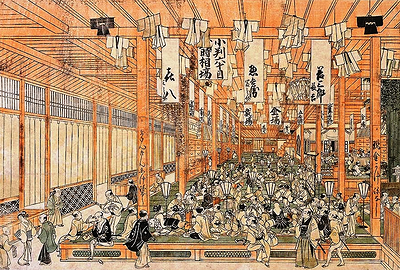 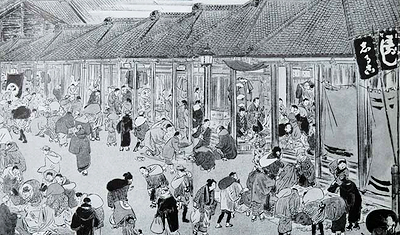 천장에 상품을 걸어놓은 미쓰이 포목점
에도의 벼룩시장
막부의 제정 악화
Chapter 1
Chapter 2
Chapter 3
Chapter 4
Chapter 5
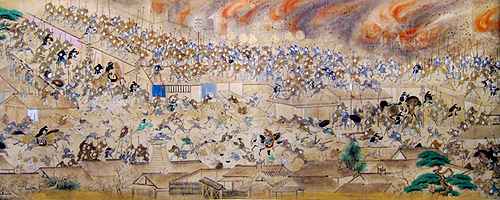 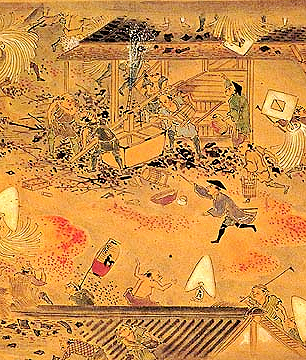 메이레키 대화재 (1657년)
막부의 제정 악화
Chapter 1
Chapter 2
Chapter 3
Chapter 4
Chapter 5
새로운 화폐 주조와 화폐의 질을 변화 시키는 것으로 제정을 보충하려 함
별다른 성과를 거두지 못 함
직할령의 농민들에게 과중한 세금을 부과하게 함
제정이 회복되지 않음
막부의 제정 악화
Chapter 1
Chapter 2
Chapter 3
Chapter 4
Chapter 5
구라모토(藏元)와 가케야(掛屋)로부터 돈을 빌림
막부 뿐만이 아니라 제번들도 재정난에 시달림
특산품을 전매하는 방책을 세움